March 2022
Project: IEEE P802.15 Working Group for Wireless Personal Area Networks (WPANs)

Submission Title: [Use Cases of UWB sensing proxy application in 802.15.4ab]	
Date Submitted: []	
Source: [Kuan Wu, David Xun Yang, Xiaohui Peng, Bin Qian] Company [Huawei Technologies] 
Re: [Input to the Working Group]
Abstract:	[Sensing Proxy application, Use Cases , UWB in 802.15.4ab]
Purpose:	[]
Notice:	This document has been prepared to assist the IEEE P802.15.  It is offered as a basis for discussion and is not binding on the contributing individual(s) or organization(s). The material in this document is subject to change in form and content after further study. The contributor(s) reserve(s) the right to add, amend or withdraw material contained herein.
Release:	The contributor acknowledges and accepts that this contribution becomes the property of IEEE and may be made publicly available by P802.15.
Slide 1
Kuan Wu, Huawei
March 2022
Slide 2
Kuan Wu, Huawei
March 2022
Introduction
UWB sensing proxy application is introduced in [1], where the use cases for proxy in 802.15.4ab need further discussion
In this contribution, we discuss potential use cases for UWB sensing proxy application
Slide 3
Kuan Wu, Huawei
March 2022
Re-cap of UWB sensing proxy application [1]
UWB sensing proxy application: a device can request the OTA CIR measurement report for sensing while not being initiator or responder
Mode A: Initiator is the sensing receiver, responders are sensing transmitters
Mode B: Initiator is the sensing transmitter, responders are sensing receivers
Requesting
device
Requesting
device
Responder/Rx
Initiator/Tx
Responder/Tx
Initiator/Rx
Object
Object
Sensing request
Sensing packet
OTA CIR measurement report
Mode B
Mode A
Slide 4
Kuan Wu, Huawei
March 2022
Re-cap of ranging role structure in 802.15.4z [2]
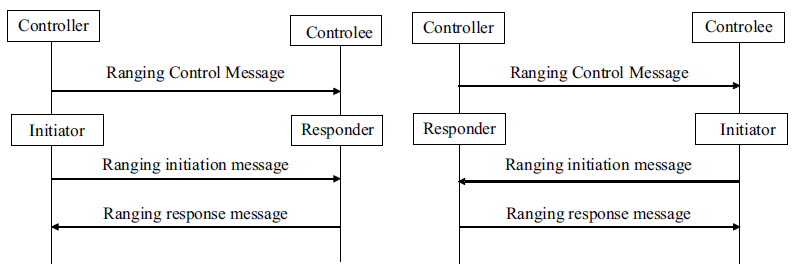 In multi-node ranging, a ranging procedure typically involves the roles of controller, controlee, initiator and responder
The controller may not be necessarily an initiator or a responder
In DL-TDOA [3], full-blown-satellites (FBS) are controllers, battery-powered-satellites (BPS) are initiators, smart tags are responders, respectively
Observation:  DL-TDOA scenarios share a similar role structure with sensing proxy. This can be a starting point for discussing UWB sensing proxy use cases. In the following, sensing mode A is used for illustration convenience.
Slide 5
Kuan Wu, Huawei
March 2022
Use Case 1
FBS are the sensing requesting devices
BPS are the sensing initiators/responders
Directly re-using the DL-TDOA role structure with minimized modifications
BPS
FBS
BPS
Requesting
device
Initiator/Rx
Responder/Tx
Object
Sensing request
Sensing packet
OTA CIR measurement report
Slide 6
Kuan Wu, Huawei
March 2022
Use Case 2
Smart tags are the sensing requesting devices
BPS are the sensing initiators/responders
Coordination between BPS and smart tags may be needed, e.g. device discovery, synchronization and etc.
BPS
BPS
Responder/Tx
Initiator/Rx
Smart tag
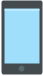 Requesting
device
Object
Sensing request
Sensing packet
OTA CIR measurement report
Slide 7
Kuan Wu, Huawei
March 2022
Use Case 3
Smart tags/FBS are the requesting devices
BPS are the sensing initiators/responders
A hierarchical proxy structure where FBS serves as primary proxy and BPS serves as secondary proxy, respectively
Coordination between BPS and smart tags may be needed, e.g. device discovery, synchronization and etc.
BPS
FBS
BPS
Requesting
device
Responder/Tx
Initiator/Rx
Smart tag
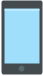 Requesting
device
Object
Sensing request
Sensing packet
OTA CIR measurement report
Slide 8
Kuan Wu, Huawei
March 2022
Use Case 4
FBS/BPS are the sensing requesting devices
Smart tags are the sensing initiators/responders
FBS/BPS
Requesting
device
Smart tag
Smart tag
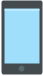 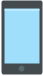 Responder/Tx
Initiator/Rx
Sensing request
Sensing packet
OTA CIR measurement report
Object
Slide 9
Kuan Wu, Huawei
March 2022
Use Case 5
Smart tags/FBS are the sensing requesting devices
Smart tags are the sensing initiators/responders
A hierarchical proxy structure where FBS serves as primary proxy and BPS serves as secondary proxy, respectively
Smart tag
Smart tag
FBS/BPS
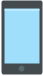 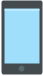 Requesting
device
Initiator/Rx
Responder/Tx
Smart tag
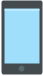 Requesting
device
Object
Sensing request
Sensing packet
OTA CIR measurement report
Slide 10
Kuan Wu, Huawei
March 2022
March 2022
Use Case 6
Smart tags can be the sensing requesting devices, sensing initiators/responders
Infrastructure is not directly involved in sensing measurement processes
A device-to-device (D2D) sensing application scenario
Smart Tag
Smart Tag
Smart Tag
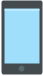 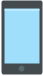 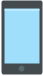 Requesting
device
Initiator/Rx
Responder/Tx
Object
Sensing request
Sensing packet
OTA CIR measurement report
Slide 11
Kuan Wu, Huawei
March 2022
March 2022
Summary
Some proposals may be needed for further study
Support for discovery between smart devices and devices/infrastructure
Infrastructure may provide assistance for smart devices such as channel resource management support, synchronization and etc., especially in Use Case 6 of D2D scenario
Support for efficient signaling designs to allow flexible operations between infrastructure and smart devices 
Coexistence designs between sensing proxy and DL-TDOA/UL-TDOA/TWR
Slide 12
Kuan Wu, Huawei
Kuan Wu, Huawei
March 2022
Conclusion
In this contribution, we identified several potential uses cases for UWB sensing proxy application
Protocol designs on sensing proxy application to address the aforementioned use cases
Slide 13
Kuan Wu, Huawei
March 2022
References
[1]. Pooria Pakrooh, Bin Tian, Steve Shellhammer, Koorosh Akhavan, UWB Sensing Scenarios for 802.15.4ab, 15-22-0012-02-04ab-uwb-sensing-scenarios-for-802-15-4ab, January 2022
[2]. IEEE Standard for Low-Rate Wireless Networks–Amendment 1: Enhanced Ultra Wideband (UWB) Physical Layers (PHYs) and Associated Ranging Techniques, IEEE Standard 802.15.4z-2020 (Amendment to IEEE Standard 802.15.4-2020), IEEE SA, pp. 1–174, Aug. 25, 2020
[3]. Jean-Marie André, Sven Zeisberg, DL-TDOA positioning TDMA scheme, 15-21-0530-00-04ab-dl-tdoa-positioning-tdma-scheme, October 2021
Slide 14
Kuan Wu, Huawei